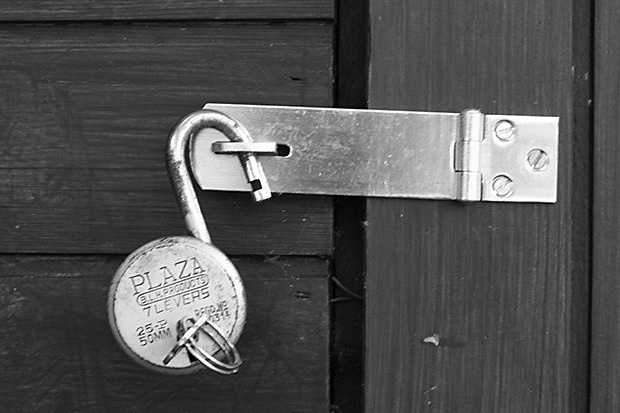 Unlocking Education
Dr Charlotte Haines Lyon, c.haineslyon@yorksj.ac.uk, York St John University. Dr Joan Walton, j.walton@yorksj.ac.uk, York St John University. Dr Linda Walz, l.walz@yorksj.ac.uk, York St John University. Dr Graham Bright, graham.bright@cym.ac.uk, Institute for Children, Youth and Mission.
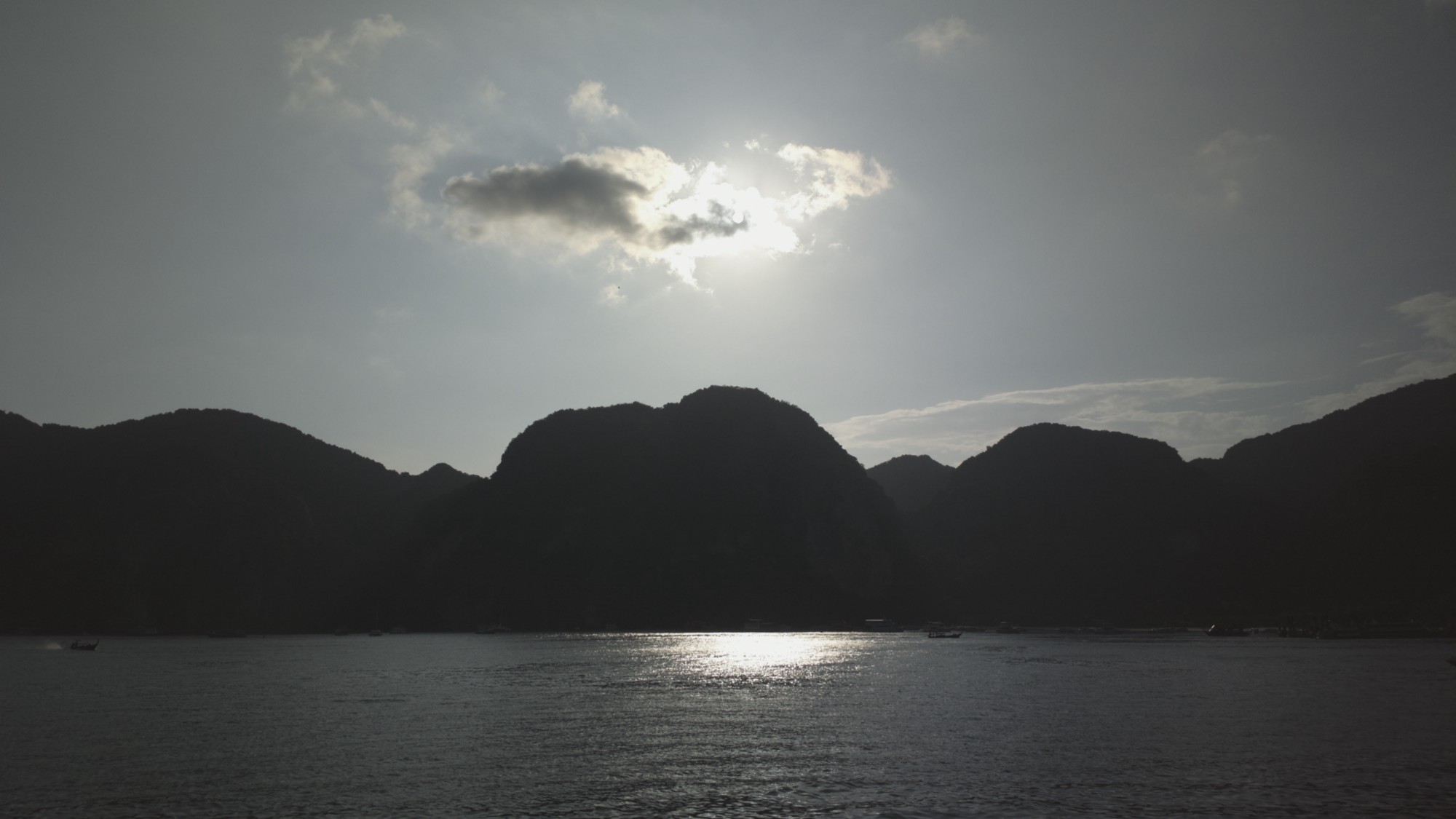 Aim:
to offer a space to unlock education and to reflect on what is being experienced and learnt and how we might want to rethink the future of education.
Participants:
Group formats
Lockdown 1: England 2020University Staff (lecturers, librarians, timetablers, senior administrators)
Further analysis using Tactics of Intersubjectivity
The sociocultural linguistic approach (Bucholtz & Hall 2005)
Identity is “the social positioning of self and other” (Bucholtz & Hall 2005: 586, original emphasis)
Identity is not inherent in an individual, but emerges in interaction
A social constructionist approach
6
Tactics of intersubjectivity
adequation and distinction
Similarity
authentication and denaturalisation
Power
Realness
authorisation and illegitimation
Fig 2. Tactics of intersubjectivity, based on Bucholtz & Hall (2004, 2005).
Experiences: University Staff 2020
.
Denaturalisation – of sense of academic role – a rupturing
Everyday practice ruptured – sense of becoming “panic managers” rather than academics. 
Lack of laptops prevented work as usual.
Authentication – of sense of self as professional
Staff embraced being able to rise to the challenge
Professional despite inner panic and crisis.
Denaturalisation: ruptures of identity and the natural way of things
"we have been firefighting…it was initial firefighting experience and now let's switchover to kind of the proactive experience dare, I say" (Julia)
“So what I felt I was doing predominantly for the first few weeks of lockdown was dealing with panic – ‘I can't get hold of all of this stuff that I intended to use for my dissertation what do I do now?’ and so a lot of it was trying to respond as quickly as possible but as accurately as possible, whilst doing as much research as possible to see what could be made available online for the students at that particular point in time” (Molly)
Positives – Authentication, Adequation, Legitimation
Adequation – closer working between staff
Authentication – new learning, different ways of teaching, learning reflective practitioners
Authorisation
Had authority to do what was needed.
[Speaker Notes: Technologies of validation.]
Naive  Superheroes?
Challenges 2020
“For something like that to be sent out to staff which basically says work through your summer … had the emotional intelligence of a jackhammer quite frankly and it's again it’s things like this it they are they are not teachers themselves.” (Alice)
“We've been really disturbed by things that are being promised from powers that be and it's as if they’re sort of writing cheques that the academics can't really cash.” (Alice)
“I felt like I'd spend some time trying to get to grips with something and then a couple of days later it would be ’oh that's off now, it's all changed never mind’ that was a waste of time so there was almost no point bothering” (Cecelia)
“one of the frustrating things for us is the vice chancellor made that announcement staff and student about the amount contact time or students having blended learning without even approaching the timetabling office to [see] how it's feasible” (Julia)
2021
I think the senior leadership team a bit delusional about what what's going to be possible in September? (Cecelia)
“There's a lot of trust from my manager, in terms of he just wants us to find the best way for us.” (Julia)
“And workload, honestly, they'd said that they were stripping everything down to brass tacks. But I dealt with to three programme revalidations. In this period, which is huge pieces of work for me, massive, they couldn't be put off or offloaded to anybody else.” (Annie)
“There was a huge redundancy programme […] as a result of that, nearly every single module that was taught was taken up by somebody else. And that meant that I had to change 10s of reading lists at the last minute” (Molly)
Creeping Authoritarianism
Authoritarian reflex?
“Why is the reaction to the crisis an instinct to sort of micromanage I wonder? You know we will ensure the job is done to a standard that we're proud of and rules that were prepared to stand by so I would ask the institution to have a bit of confidence in us to do that you know?”  (Thomas)
Thinking though voice and power with Couldry (2010)
Do we give up our dream or keep on pushing?
“reimagine the connection between freedom, agency, and justice. Freedom has to be understood as the freedom to participate in and shape society rather than being removed from it” (Giroux, 2021: 207).
A pandemic journey in creeping authoritarianism: the making and managing of ‘false agency’.
Pandemic panic: rupture, denaturalisation and ‘naive’ heroism. Pride. Visibility
Creativity, positive adaptation, hope and personal∞professional authentication.
Institutional tactics of intersubjectivity: the making and utilisation of sameness and difference,
Naïve awakenings: technologies of fear, anger and acquiescence. Invisibility.
Creeping authoritarianism: crushing institutional and governmental reflexes of power: bastardisation and negative adaptations
denaturalisation, illegitimation.
References
Bucholtz, Mary and Kira Hall (2004). Theorizing identity in language and sexuality research. Language in Society 33, 469-515.
Bucholtz, Mary and Kira Hall (2005).Identity and interaction: A sociocultural linguistic approach. Discourse Studies 7.4-5; 585-614.
Couldry, Nick. (2010) Why voice matters: culture and politics after neoliberalism. London: SAGE
Giroux, Henry. (2020) Race, politics, and pandemic pedagogy: Education in a time of crisis. London: Bloomsbury
18